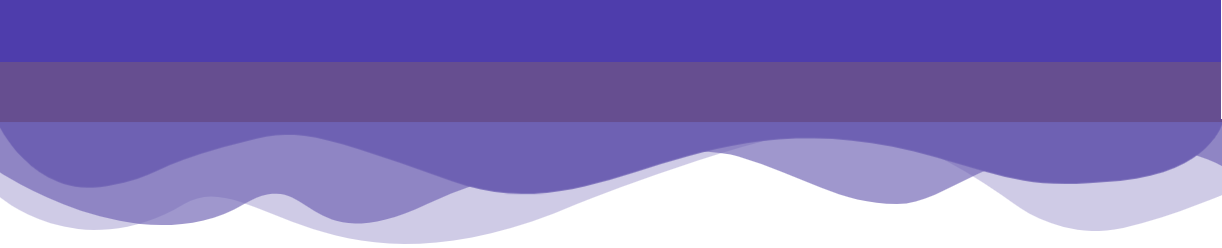 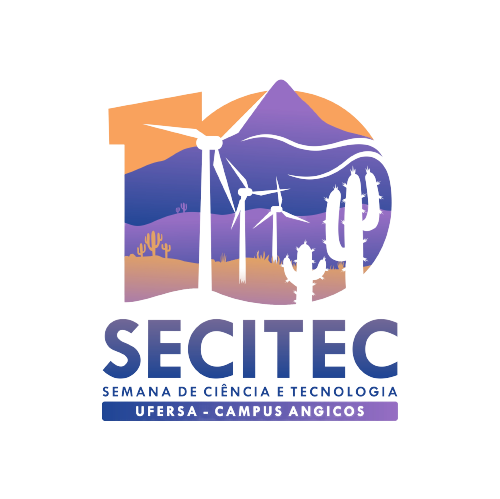 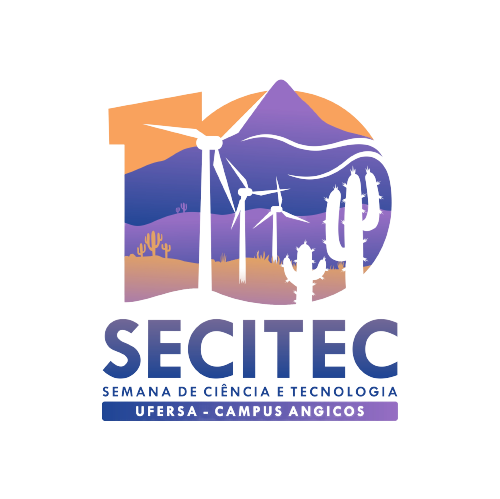 Apoio
Realização
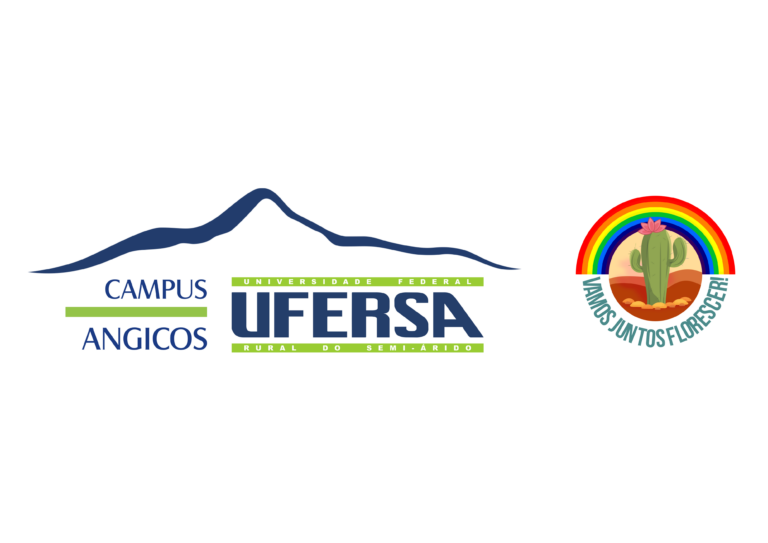 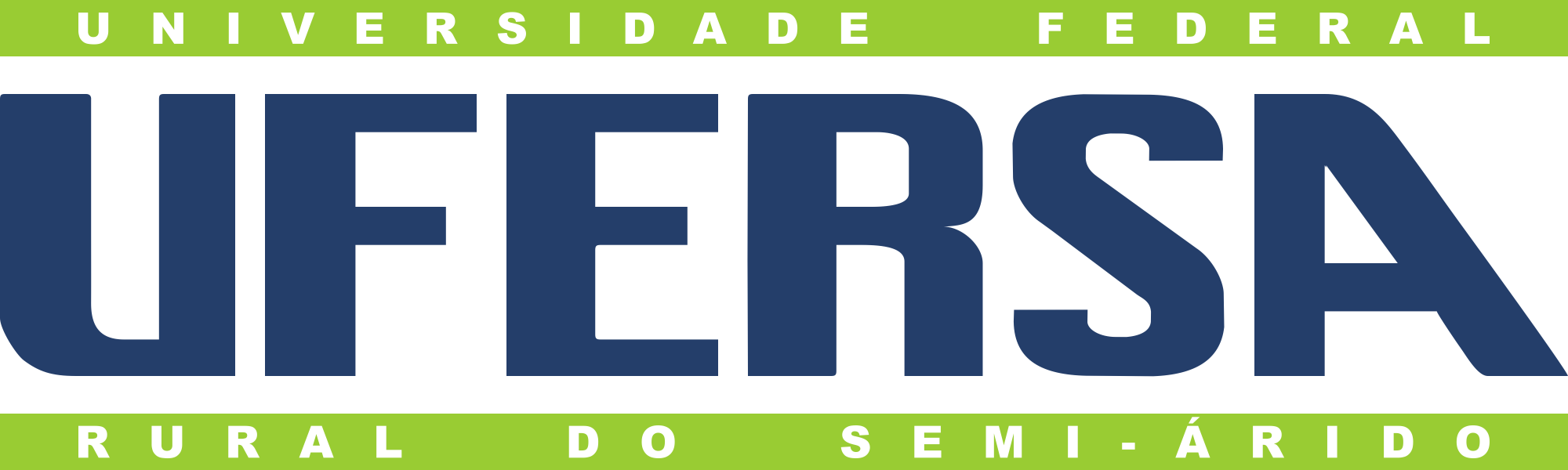 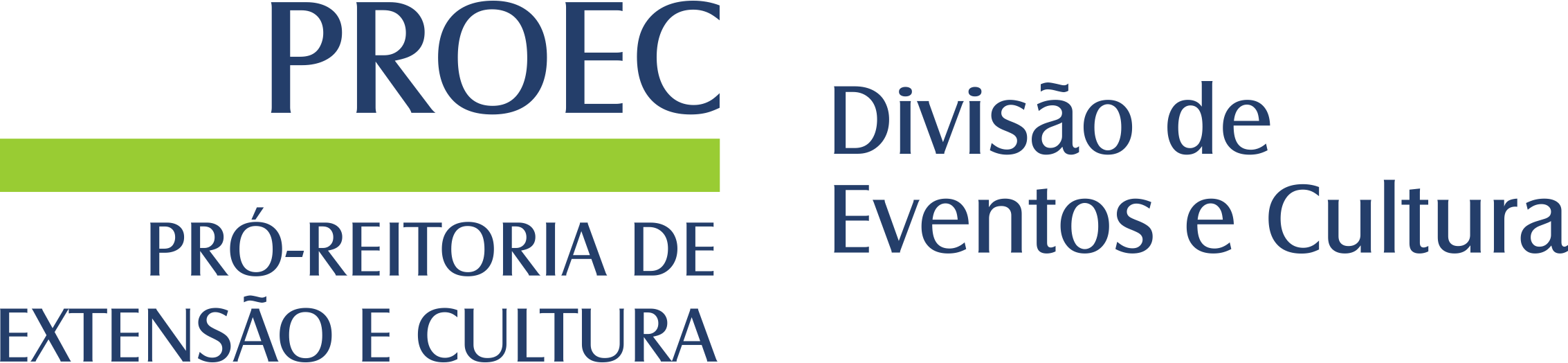 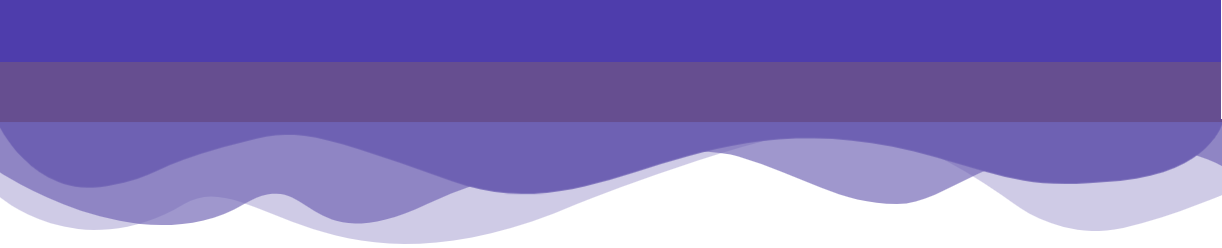 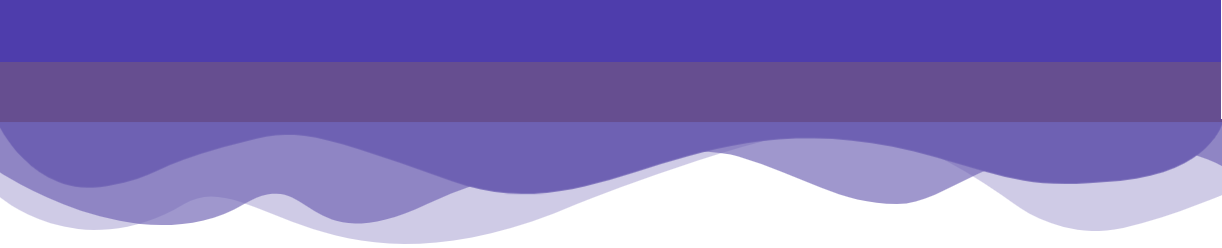 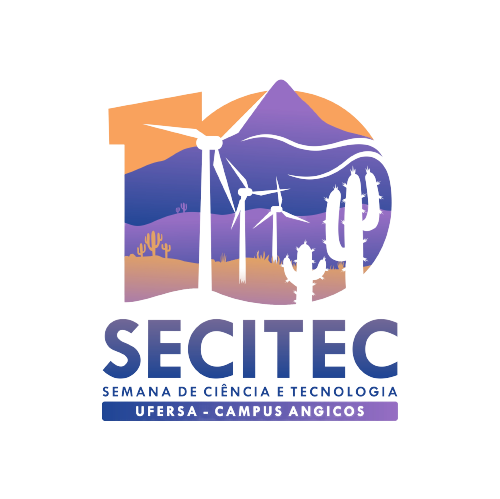 A apresentação deve ser estruturada em:

Introdução
Objetivos
Metodologia
Revisão bibliográfica
Resultados e discussão
Considerações finais
Referências bibliográficas
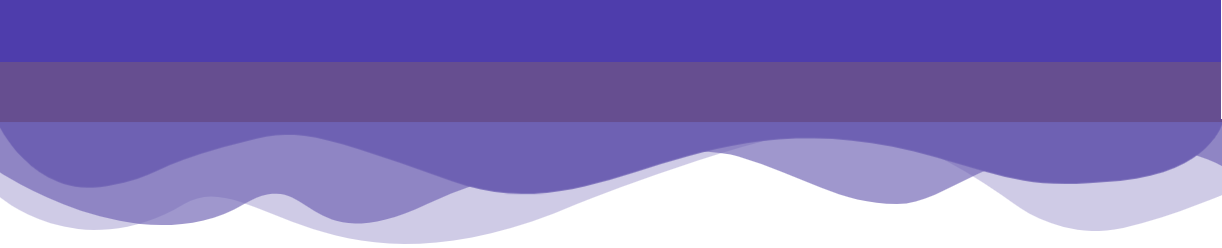 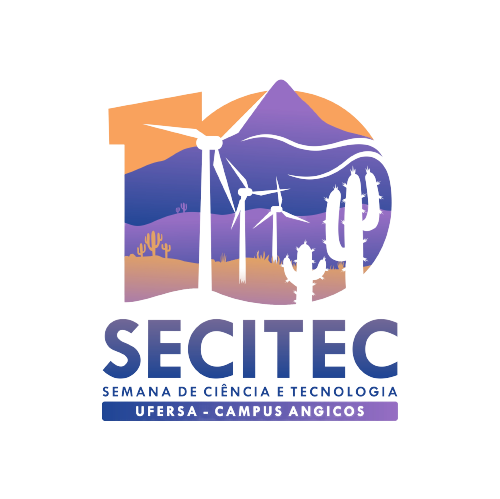 Introdução
Digitar aqui a introdução
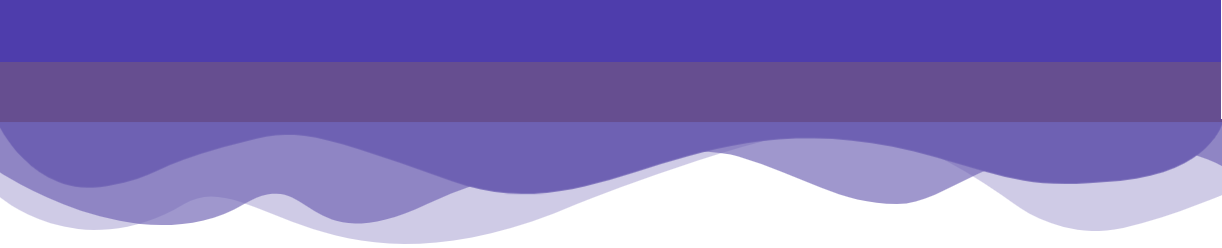 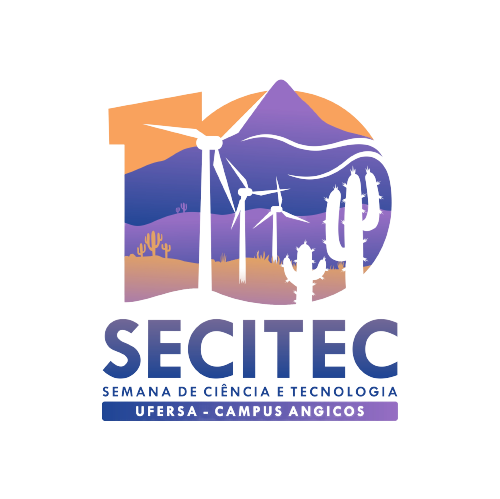 Objetivos
Digitar aqui os objetivos
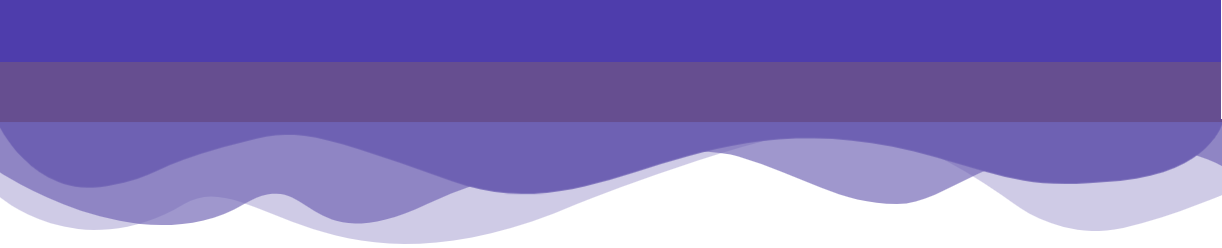 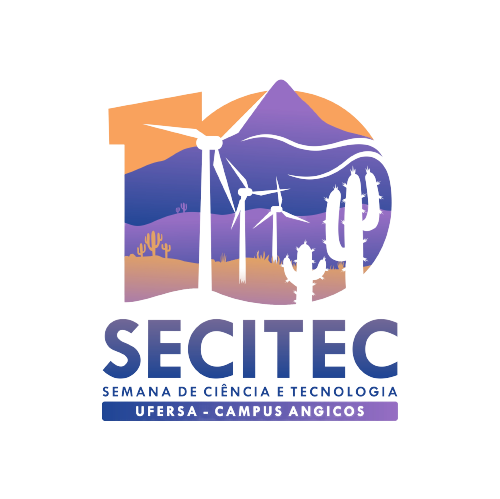 AgradecimentosDigitar aqui seu agradecimento se existir
Autor(es) – E-mails – ContatosDigitar aqui o autor/es – E-mails – Contatos se existirem/desejar